Регрессионный анализ
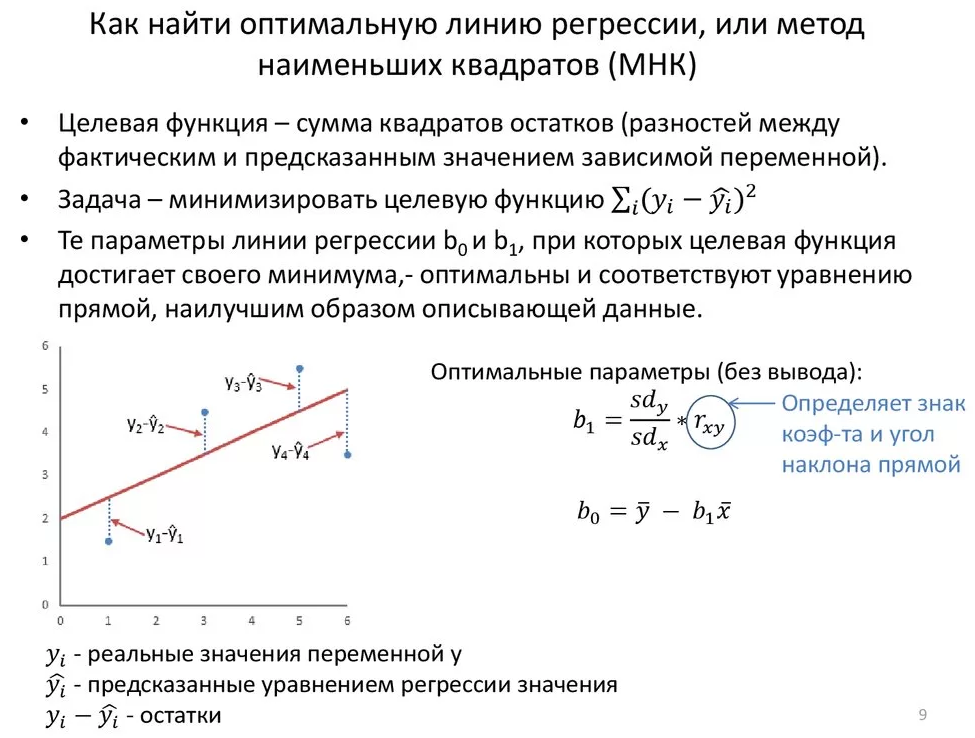 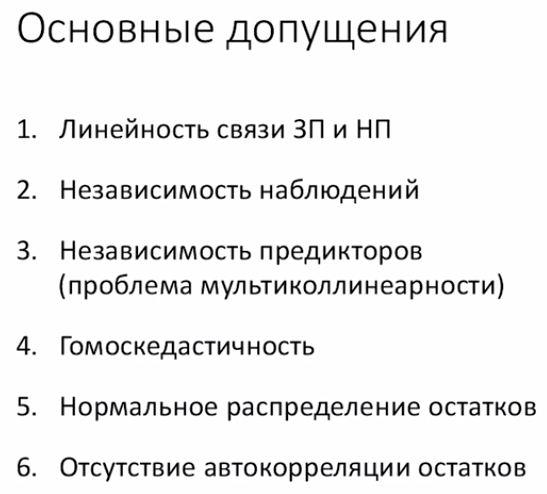 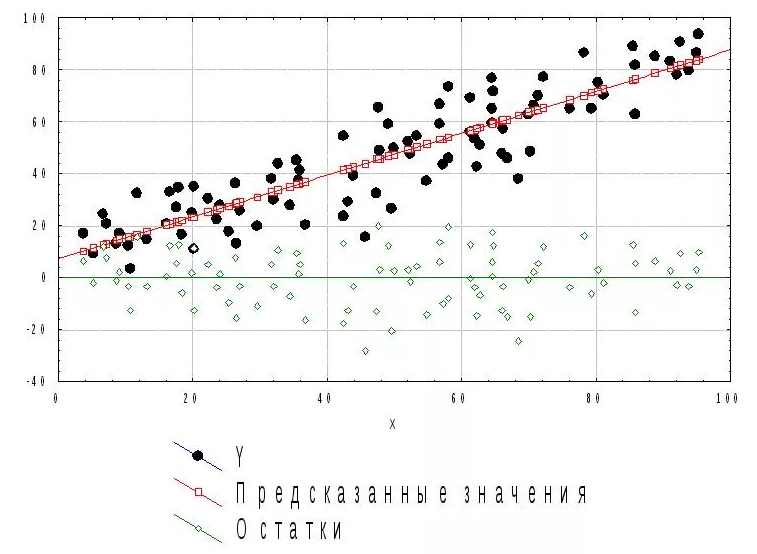 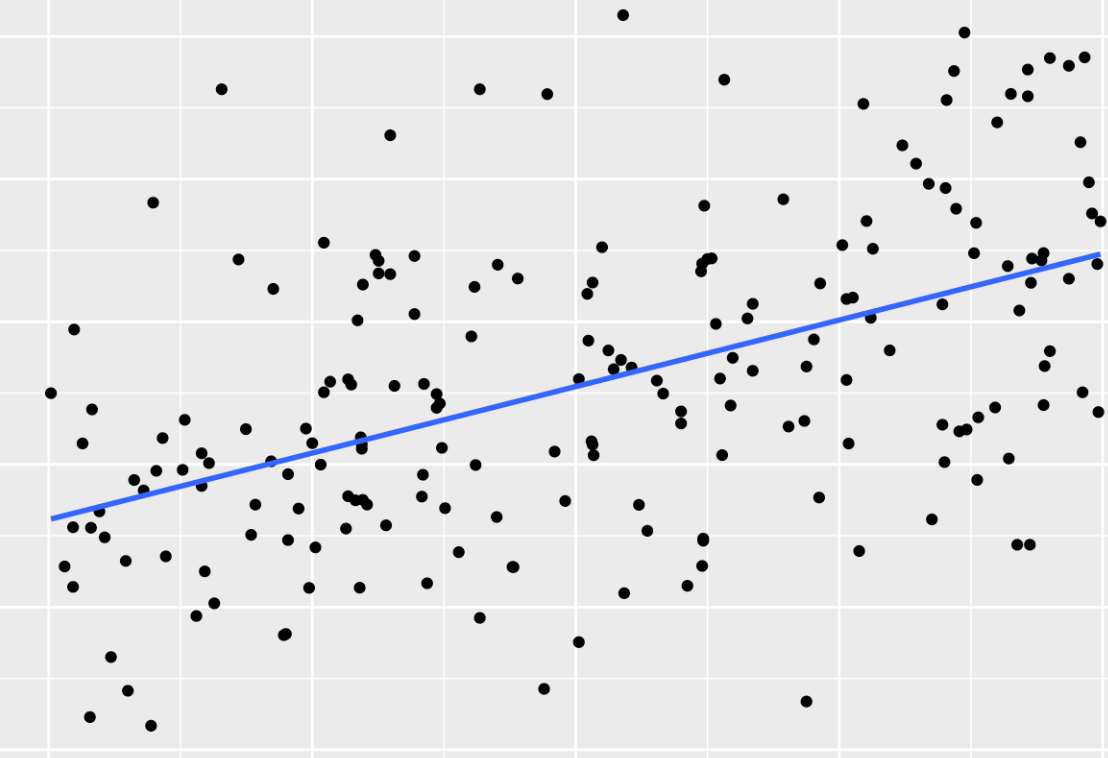 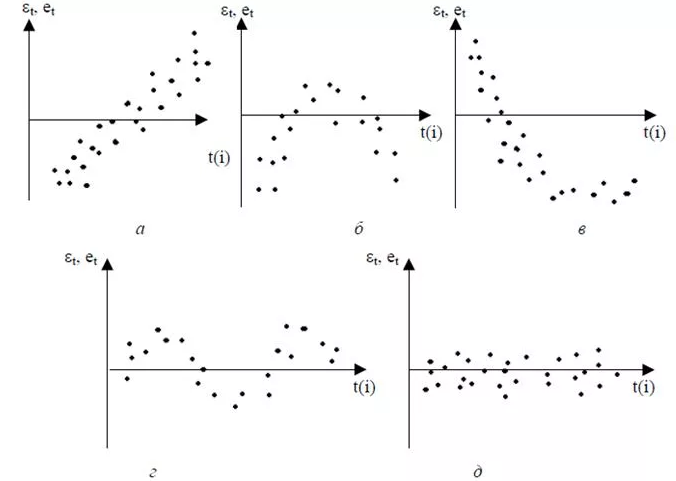 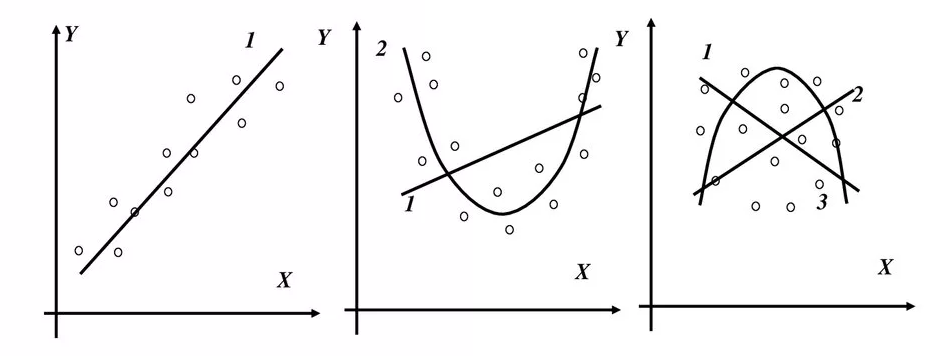 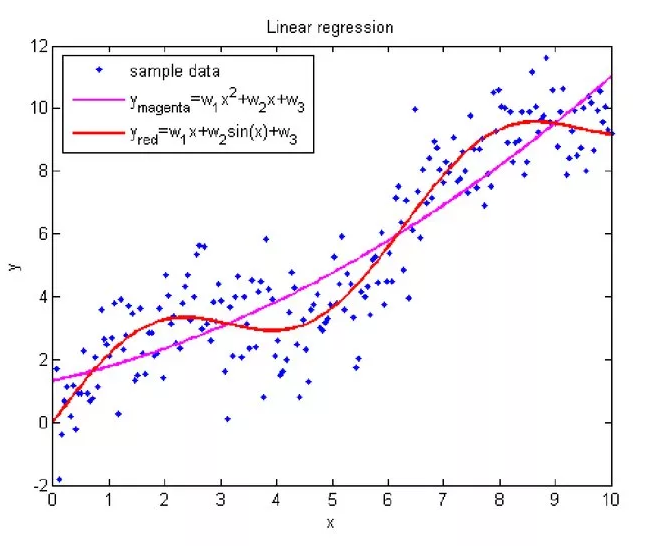 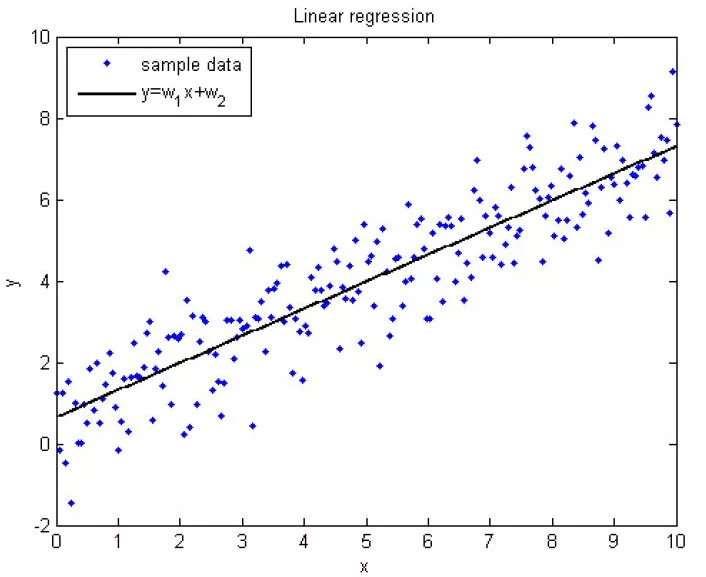 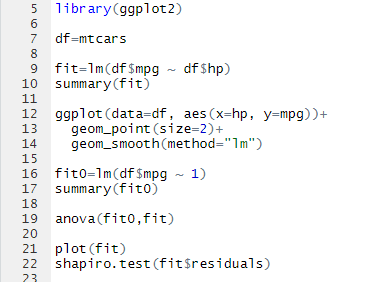 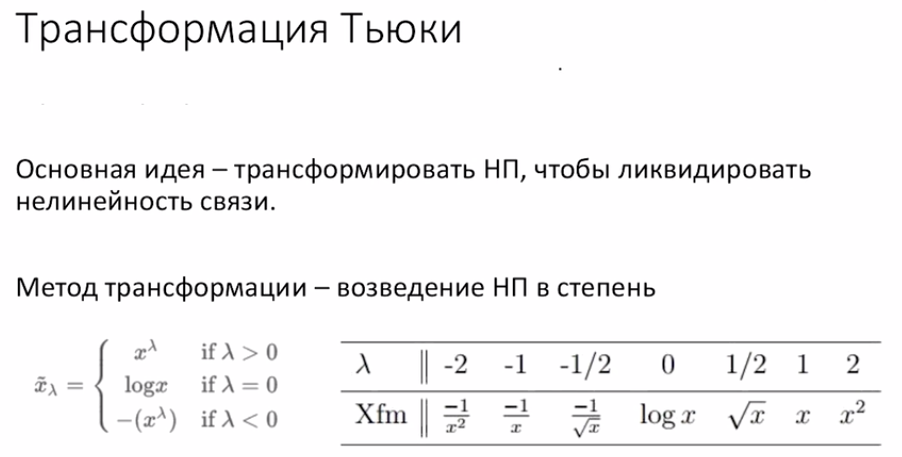 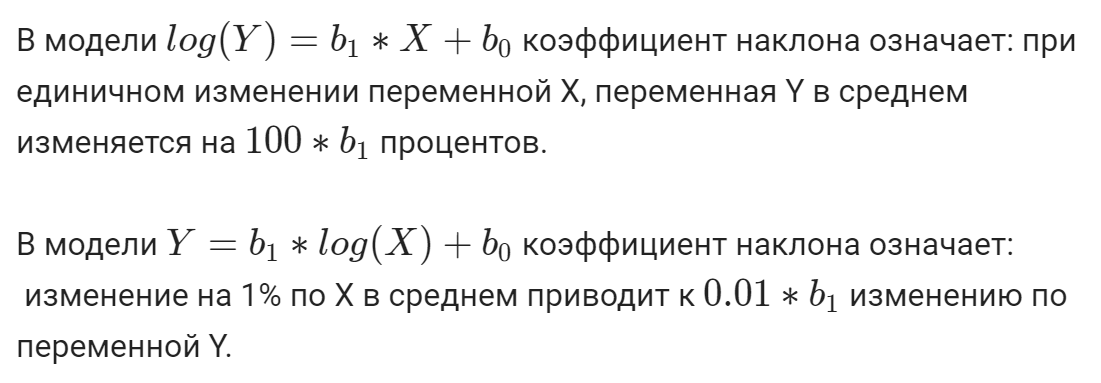 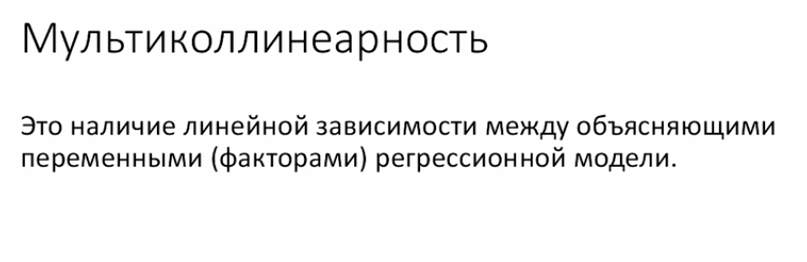 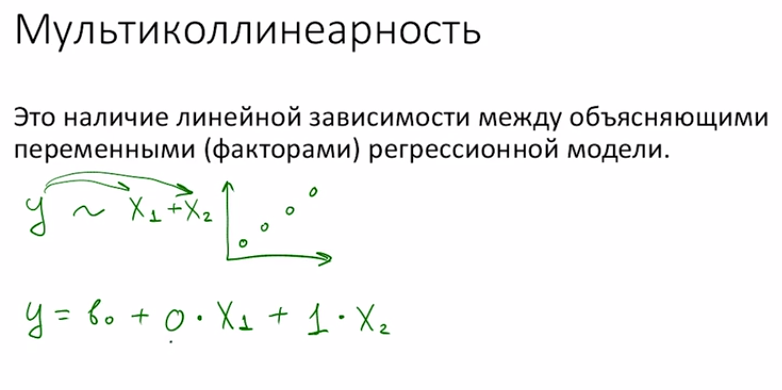 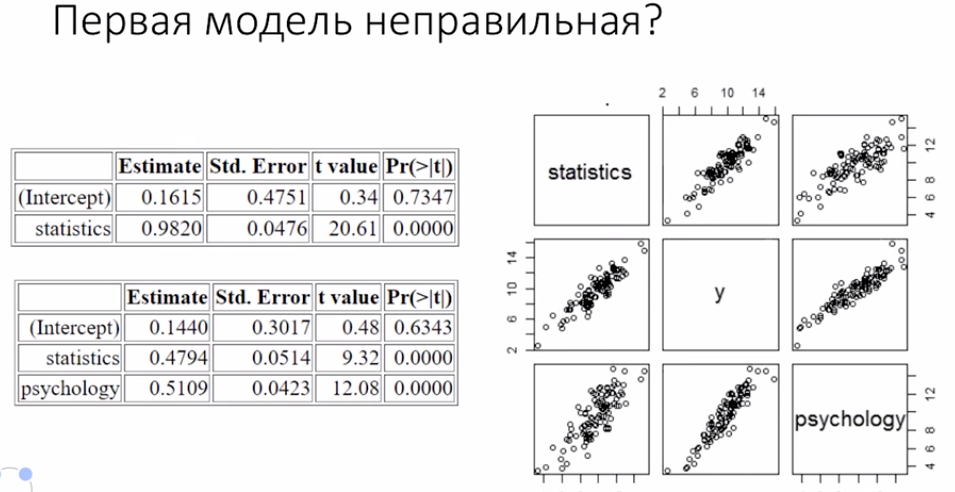 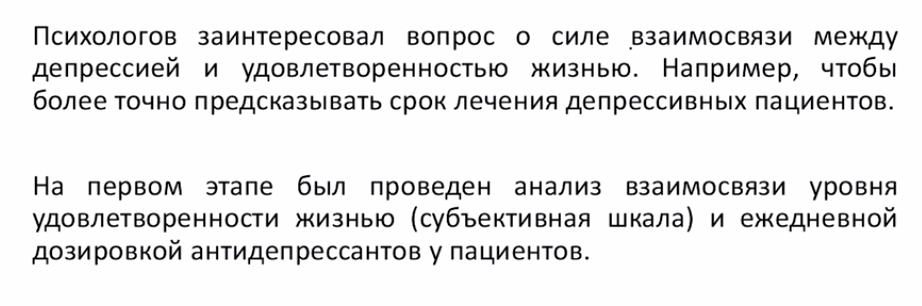 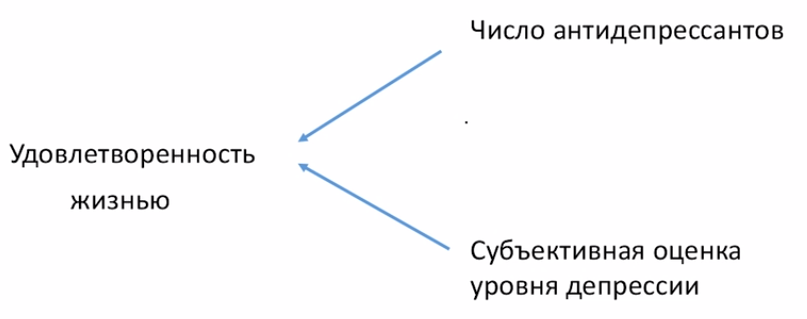 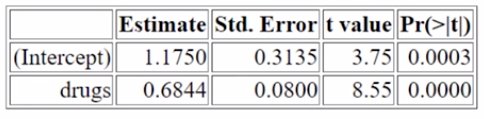 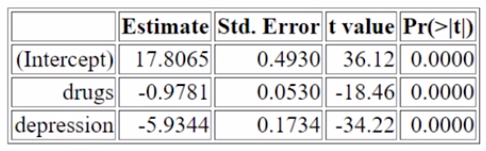 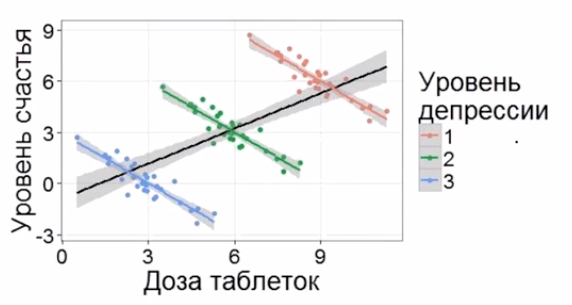